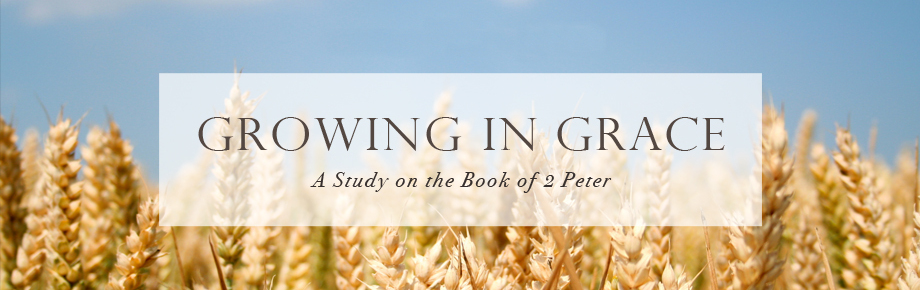 The Reality of False Teachers (Part 4d)
2 Peter 2:10-22
Sunday, July 2, 2023
Disappoint/Disappointment
Disappoint [dis-uh-point]
verb (used with object)
 to fail to fulfill the expectations or wishes of: His gross ingratitude disappointed us.
 to defeat the fulfillment of (hopes, plans, etc.); thwart; frustrate: to be disappointed in love.

verb (used without object)
to bring or cause disappointment
The Reality of False Teachers
Their contrast (2:1a)
Their constancy (2:1b)
Their company (2:1c)
Their code (2:1d)
Their calamity (2:1e)
Their contamination (2:2)
Their conspiracy (2:3a)
Their condemnation (2:3b)
Their condition (2:4-8)
Their confinement (9-10a)
Their conceit (10b-13a)
Their conduct (13b-14)
Their covetousness (15-16)
The Reality of False Teachers
Their cunning (2:17-19)
17 These are springs without water and mists driven by a storm, for whom the black darkness has been reserved. 18 For speaking out arrogant words of vanity they entice by fleshly desires, by sensuality, those who barely escape from the ones who live in error, 19 promising them freedom while they themselves are slaves of corruption; for by what a man is overcome, by this he is enslaved.
Their disingenuous nature (17a)
Their doom (17b)
Their deceptive work (18-19)
The Reality of False Teachers
Their cunning (2:17-19)
Their disingenuous nature (17a)
These are springs without water and mists driven by a storm…

1. These are springs without water.
John 4:13-14
13 “Everyone who drinks of this water will thirst again; 14 but whoever drinks of the water that I will give him shall never thirst; but the water that I will give him will become in him a well of water springing up to eternal life.”
Satisfied
Well of water, ever springingBread of life so rich and freeUntold wealth that never failethMy Redeemer is to me.
Hallelujah! He has found meThe one my soul so long has craved!Jesus satisfies all my longings
Through His blood I now am saved!
The Reality of False Teachers
Their cunning (2:17-19)
Their disingenuous nature (17a)
These are springs without water and mists driven by a storm…

These are springs without water.
And mists driven by a storm
Ephesians 4:14
As a result, we are no longer to be children, tossed here and there by waves and carried about by every wind of doctrine, by the trickery of men, by craftiness in deceitful scheming…
The Reality of False Teachers
Their cunning (2:17-19)
Their disingenuous nature (17a)
Their doom (17b)
…for whom the black darkness is reserved
1 Peter 1:1-4
1 Peter, an apostle of Jesus Christ, To those who reside as aliens, scattered throughout Pontus, Galatia, Cappadocia, Asia, and Bithynia, who are chosen 2 according to the foreknowledge of God the Father, by the sanctifying work of the Spirit, to obey Jesus Christ and be sprinkled with His blood: May grace and peace be yours in the fullest measure. 3 Blessed be the God and Father of our Lord Jesus Christ, who according to His great mercy has caused us to be born again to a living hope through the resurrection of Jesus Christ from the dead, 4 to obtain an inheritance which is imperishable and undefiled and will not fade away, reserved in heaven for you…
2 Peter 3:14
Therefore beloved, since you look for these things, be diligent to be found by Him in peace, spotless and blameless…
2 Peter 1:10
Therefore, brethren, be all the more diligent to make certain about His calling and choosing you; for as long as you practice these things, you will never.
The Reality of False Teachers
Their cunning (2:17-19)
Their disingenuous nature (17a)
Their doom (17b)
Their deceptive work (18-19)
18 For speaking out arrogant words of vanity they entice by fleshly desires, by sensuality, those who barely escape from the ones who live in error, 19 promising them freedom while they themselves are slaves of corruption; for by what a man is overcome, by this he is enslaved.
John 6:65; 66-68
65 For this reason I have said to you, that no one can come to Me unless it has been granted him from the Father.
 
66 As a result of this many of His disciples withdrew and were not walking with Him anymore. 67 So Jesus said to the twelve, “You do not want to go away also, do you?” 68 Simon Peter answered Him, "Lord, to whom shall we go? You have words of eternal life.”
The Reality of False Teachers
Their cunning (2:17-19)
Their disingenuous nature (17a)
Their doom (17b)
Their deceptive work (18-19)
18 For speaking out arrogant words of vanity they entice by fleshly desires, by sensuality, those who barely escape from the ones who live in error, 19 promising them freedom while they themselves are slaves of corruption; for by what a man is overcome, by this he is enslaved.
2 Peter 1:5-8
5 Now for this very reason also, applying all diligence, in your faith supply moral excellence, and in your moral excellence, knowledge, 6 and in your knowledge, self-control, and in your self-control, perseverance, and in your perseverance, godliness, 7 and in your godliness, brotherly kindness, and in your brotherly kindness, love. 8 For if these qualities are yours and are increasing, they render you neither useless nor unfruitful in the true knowledge of our Lord Jesus Christ.
1 Thessalonians 4:3
For this is the will of God, your sanctification; that is, that you abstain from sexual immorality;
1 Peter 2:16
[Live] as free people, [yet] without employing your freedom as a pretext for wickedness; but [live at all times] as servants of God. (Amplified Bible)
The Reality of False Teachers
Their cunning (2:17-19)
Their disingenuous nature (17a)
Their doom (17b)
Their deceptive work (18-19)
18 For speaking out arrogant words of vanity they entice by fleshly desires, by sensuality, those who barely escape from the ones who live in error, 19 promising them freedom while they themselves are slaves of corruption; for by what a man is overcome, by this he is enslaved.
John 8:34
Truly, truly, I say to you, everyone who commits sin is the slave of sin.
1 Corinthians 11:26-29
26 For as often as you eat this bread and drink the cup, you proclaim the Lord's death until He comes. 27 Therefore whoever eats the bread or drinks the cup of the Lord in an unworthy manner, shall be guilty of the body and the blood of the Lord. 28 But a man must examine himself, and in so doing he is to eat of the bread and drink of the cup. 29 For he who eats and drinks, eats and drinks judgment to himself if he does not judge the body rightly.
1 Peter 2:4-6
4 And coming to Him as to a living stone which has been rejected by men, but is choice and precious in the sight of God, 5 you also, as living stones, are being built up as a spiritual house for a holy priesthood, to offer up spiritual sacrifices acceptable to God through Jesus Christ. 6 For this is contained in Scripture: "BEHOLD, I LAY IN ZION A CHOICE STONE, A PRECIOUS CORNER stone, AND HE WHO BELIEVES IN HIM WILL NOT BE DISAPPOINTED."
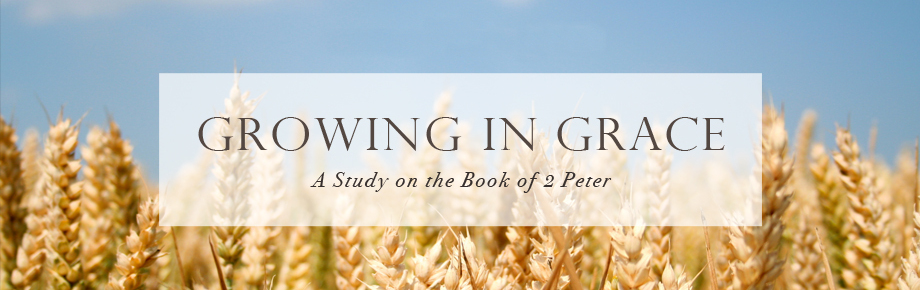 The Reality of False Teachers (Part 4d)
2 Peter 2:10-22
Sunday, July 2, 2023